التمويل القصير الأجل
المحتوى
1. تعريف
2. الأسباب
3. المصادر
4. حساب الفائدة
التعريف
إلتزامات الدين التي تستحق في فترة زمنية أقل من سنة
الأسباب
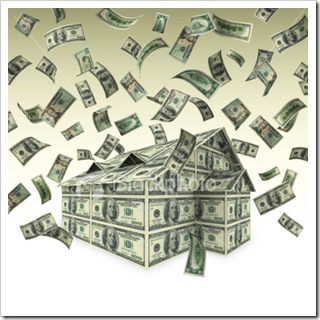 المصادر
الائتمان التجاري
المتأخرات
القروض المصرفية
أدوات سوق النقد
1. الائتمان التجاري
أنواعها
ذو تكلفة
مجاني
1. الائتمان التجاري
تكاليف الائتمان التجاري:

نسبة التكلفة السنوية الفعلية =
360
نسبة الخصم
فترة الائتمان - فترة الخصم
100 - نسبة الخصم
مثال:
تشتري شركة بضاعتها بتسهيلات ائتمانية تجارية بشروط ( 10/2 , صافي30 )
كما أن وسطي قيمة الطلبية من الشركة 50 الف ريال.

احسبي نسبة التكلفة السنوية الفعلية؟
مثال:
تشتري شركة بضاعتها بتسهيلات ائتمانية تجارية بشروط ( 10/2 , صافي30 )
كما أن وسطي قيمة الطلبية من الشركة 50 الف ريال.

احسبي نسبة التكلفة السنوية الفعلية؟
نسبة التكلفة السنوية الفعلية =
360
نسبة الخصم
فترة الائتمان - فترة الخصم
100 - نسبة الخصم
2. المتأخرات
تكاليف مستحقة غير مدفوعة
أنواعها
الضرائب المتاخرة
الأجور المتأخرة
3. القروض المصرفية القصيرة الأجل
أوراق الدفع
ذاتية التسييل
أنواعها
قروض المقاولين
التسهيلات الائتمانية المحدودة
التسهيلات الائتمانية المتجددة
3. القروض المصرفية القصيرة الأجل
1. التسهيلات الائتمانية المحدودة:

ترتيبات بين المصرف والشركة بتقديم قروض بحد أعظمي معين
تحسب الفوائد على المبالغ المأخوذة من القرض
3. القروض المصرفية القصيرة الأجل
2. التسهيلات الائتمانية المتجددة:

التزام من المصرف بتقديم قروض بحد معين
يوجد رسم ارتباط على الجزء الغير مسحوب من القرض
3. القروض المصرفية القصيرة الأجل
3. قروض المقاولين:

لإنجاز مراحل معينة من مشروع البناء
الفائدة على القروض
معدل الفائدة الأساسي
الفائدة على القروض
3 طرق لحساب الفائدة
العادية
قرض الأقساط
المخصومة
1. الفائدة العادية (البسيطة)
هي الفائدة على القرض التي يتم دفعها عند استحقاق القرض مع أصل قيمة القرض

معدل الفائدة الفعلي = معدل الفائدة الإسمي (التعاقدي)

معدل الفائدة الفعلي على قرض بفائدة بسيطة = 


تكلفة الفائدة السنوية = معدل الفائدة الاسمي × أصل قيمة القرض

تكلفة الفائدة لأقل من سنة = معدل الفائدة باليوم × عدد الأيام × أصل قيمة القرض
الفائدة السنوية المدفوعة

أصل قيمة القرض
الفائدة العادية (البسيطة) - مثال
أخذت شركة قرضا بـ 5 مليون ريال لمدة سنة واحدة بفائدة اسمية قدرها 10% .

تكلفة الفائدة =

معدل الفائدة الفعلي السنوي =

تكلفة الفائدة لمدة 3 أشهر =
الفائدة العادية (البسيطة) - مثال
أخذت شركة قرضا بـ 5 مليون ريال لمدة سنة واحدة بفائدة اسمية قدرها 10% .

تكلفة الفائدة = 5 مليون × 10% = 500,000 ريال

معدل الفائدة الفعلي السنوي = 500,000 ÷ 5 مليون = 10%

تكلفة الفائدة لمدة 3 أشهر = (10% ÷360)(90)(5مليون) = 125,000 ريال
2. الفائدة المخصومة
هي الفائدة التي تطرح من قيمة القرض مسبقا أي وقت إعطاء القرض

معدل الفائدة الفعلي على قرض مخصوم = 


    =
الفائدة السنوية المدفوعة

أصل قيمة القرض – الفائدة المدفوعة
معدل الفائدة

1– معدل الفائدة
3. فائدة قرض الأقساط
قرض الأقساط: القرض الذي يسدد على عدد متساوي من الأقساط الدورية لفترة معينة

معدل الفائدة الفعلي على قرض الأقساط  =
الفائدة المدفوعة على القرض

نصف قيمة القرض
فائدة القروض بأرصدة تعويضية
تطلب البنوك من المقترضين الاحتفاظ بحد أدنى من الرصيد تساوي نسبة معينة من القرض
القروض المصرفية القصيرة الأجل المضمونة
تقديم ضمانات لحماية حقوق المقرضين
بضمانة
المخزون
الحسابات المدينة
التمويل بضمان الحسابات المدينة
تخصيص تحصيلاتها من الحسابات المدينة لصالح البنك
التمويل بضمان المخزون
تحديد نسبة من قيمة المخزون كضمان للبنك
التمويل استعمال الأوراق التجارية
أوراق وعد بالدفع غير مضمونة
مزيج مصادر التمويل القصيرة الأجل
لا يوجد مزيج أمثل للتمويل
حسب:
تكلفة التمويل
متاحية التمويل
المرونه